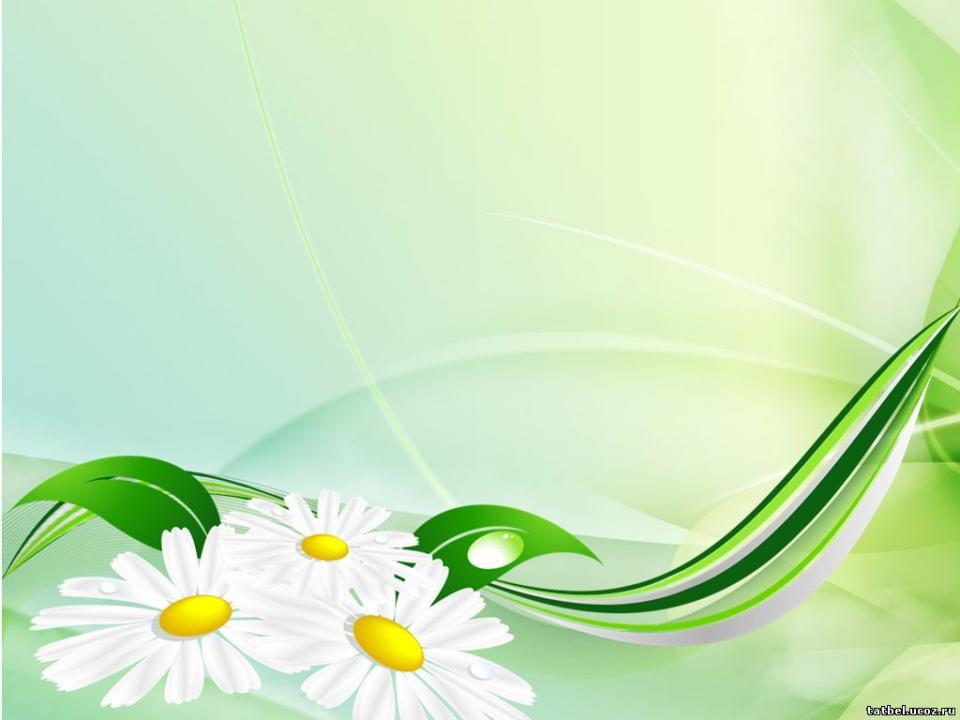 Акция:
 «Клумба роз от выпускников»
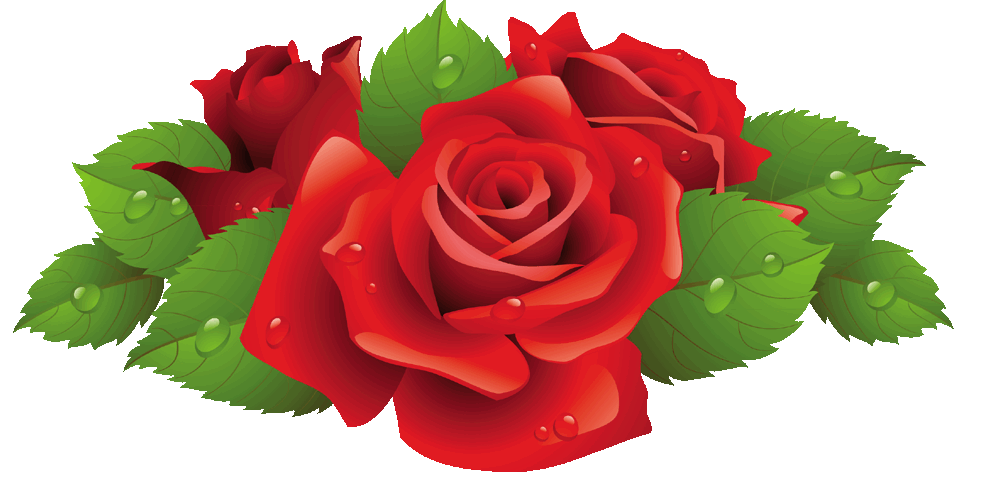 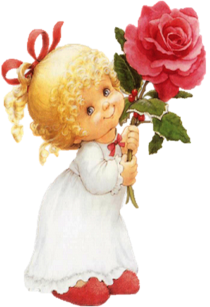 Участники акции
           воспитанники группы №9 и родители:
                    -Биндюгова И.Г. и сын Артем,
                    -Пяк В.М. и сын Максим,
                    -Кривцова Т.И. и сын Михаил, 
                    -Водянникова А.А. и дочь Елизавета,
                    -Мацелик О.В. и дочь Алина,
                    -Перепелицына А.В. И дочь Мария,
                    -Секлецов А.И. и дочь Арина,
                    -Зверевские О.А. и А.И. и дочь Полина
                  воспитатели группы:
                    -Абрамцова О.Л.
                    -Гмыря В.А.
Цель данной акции: благоустройство и озеленение территории детского сада, создание цветника с помощью родителей и воспитанников ДОУ.
Задачи: 
Содействовать сотрудничеству детей, родителей и педагогов;
 Создавать экологически благоприятную среду на территории ДОУ;
  Прививать детям нравственные основы, эстетический вкус, любовь к природе.
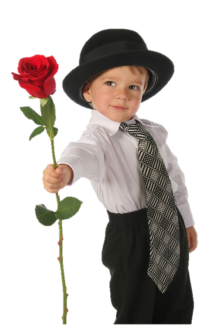 Окружающая среда призвана обеспечить детям возможность развиваться. Таким образом, благоустройство территории решает задачи эстетического, умственного, нравственного и физического воспитания детей через знакомство с окружающим растительным миром. Вот и получилось, что, начав работу над акцией, мы активно привлекли к воплощению своих планов родителей воспитанников. Была проведена работа по разъяснению родителям целей и задач данного мероприятия.
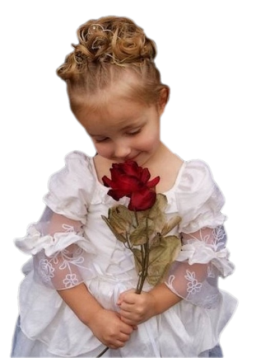 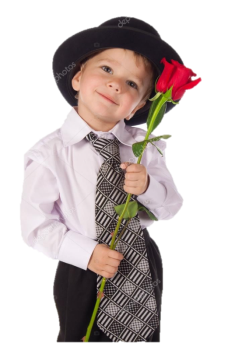 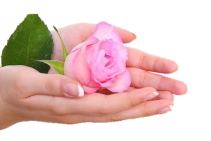 Объявление для родителей
.
Уважаемые родители!
В детском саду проводится акция
 « Подари розу детскому саду»
Просим Вас принять участие в создании  « Клумбы роз от выпускников». Ждем вас 10.04.2017г.  в 17.00 с  кустами роз. Превратим наш детский сад в цветник.

Воспитатели группы   «Колокольчик»
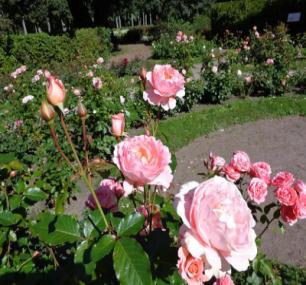 Нас много, ребята, пусть каждый из нас,
По розе посадит для сада сейчас.
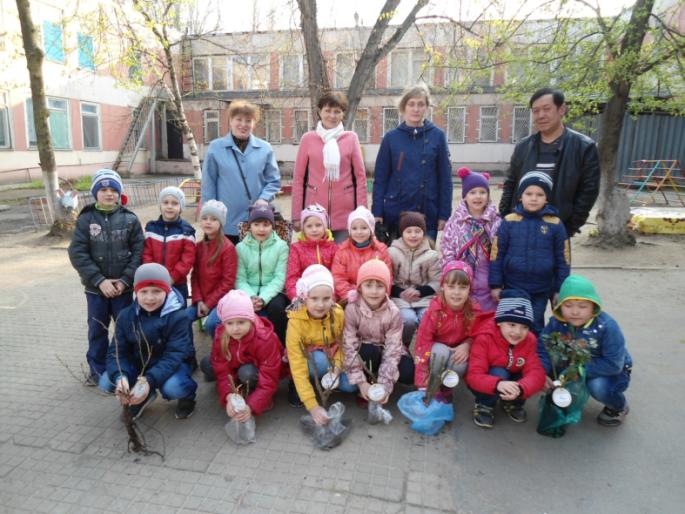 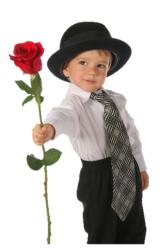 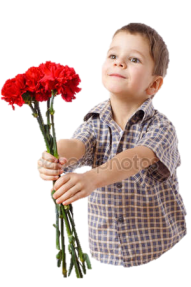 Первая роза посажена.
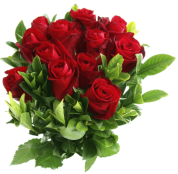 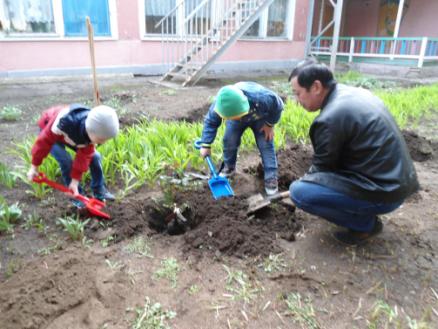 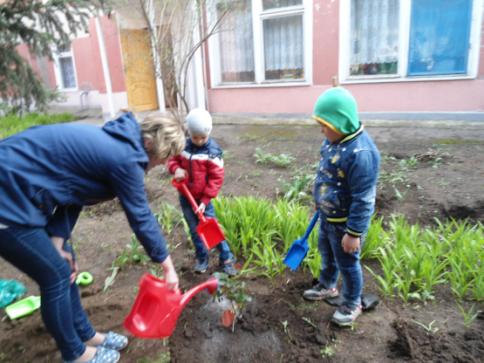 На самом красивом участке в саду
 Я розу прекрасную сам посажу.
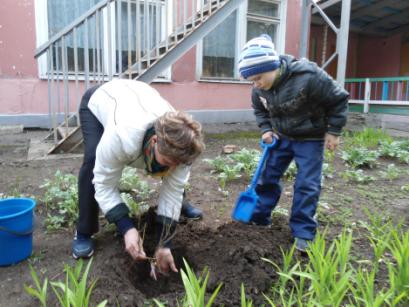 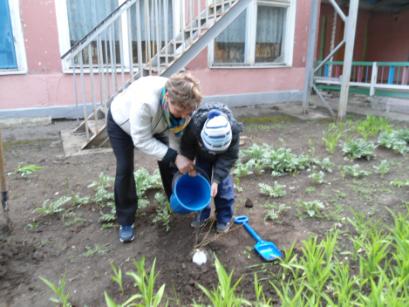 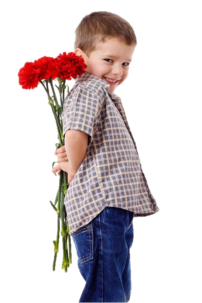 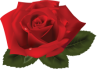 Розы все мы обожаем, мы не рвем их, а сажаем
Льём им теплую водицу, у корней рыхлим землицу.
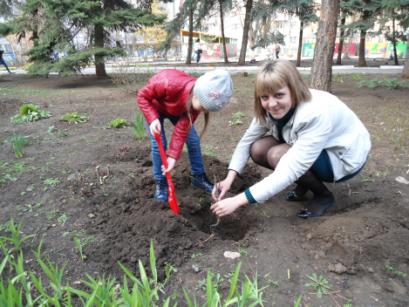 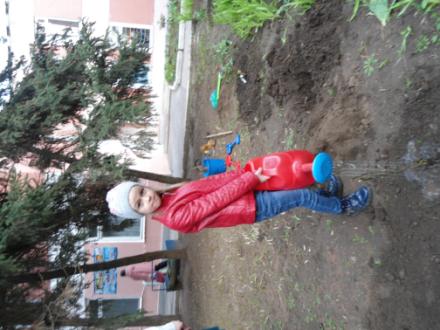 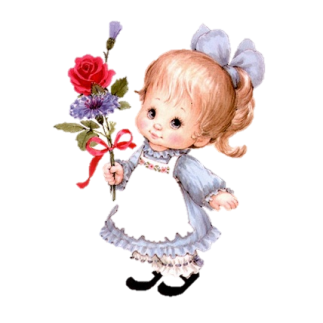 С папой розу мы сажаем и из лейки поливаем.
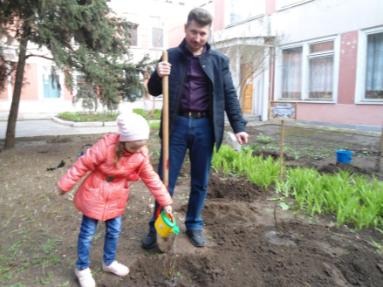 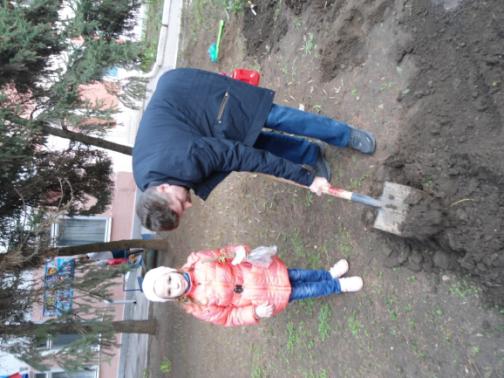 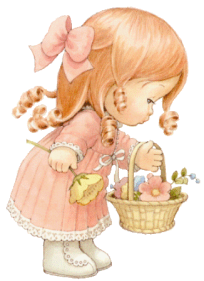 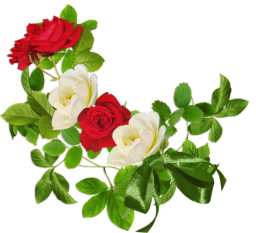 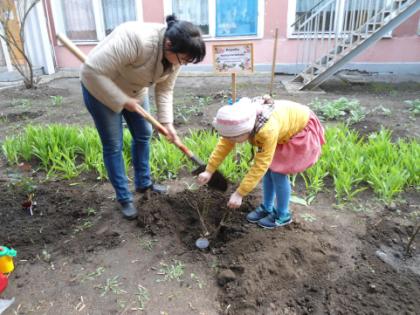 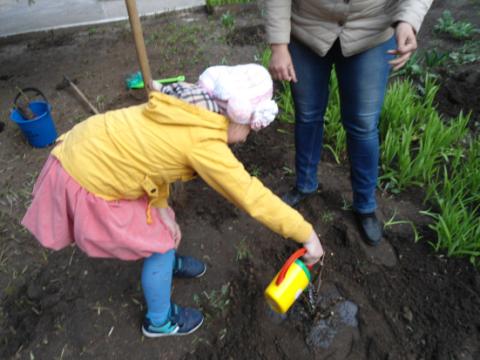 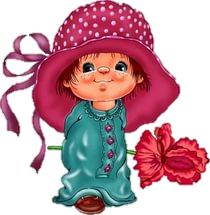 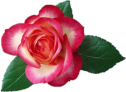 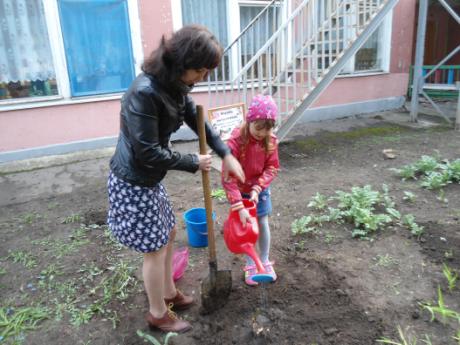 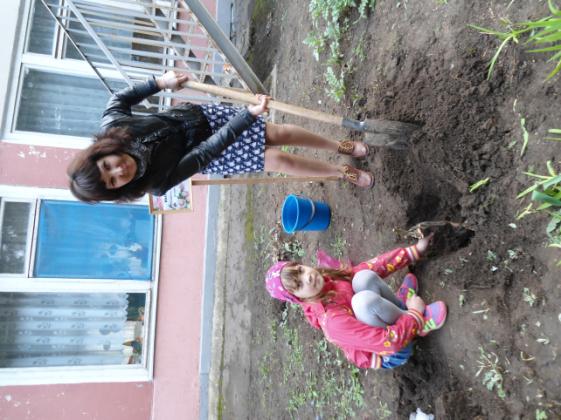 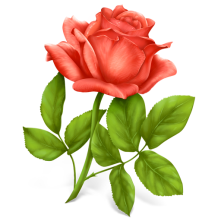 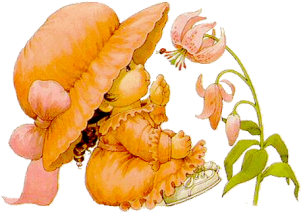 Трудимся  папа, и мама, и я – вместе Зверевских дружная семья.
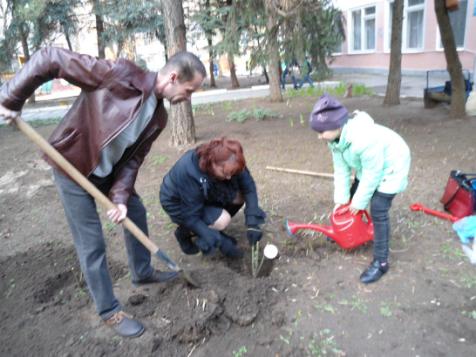 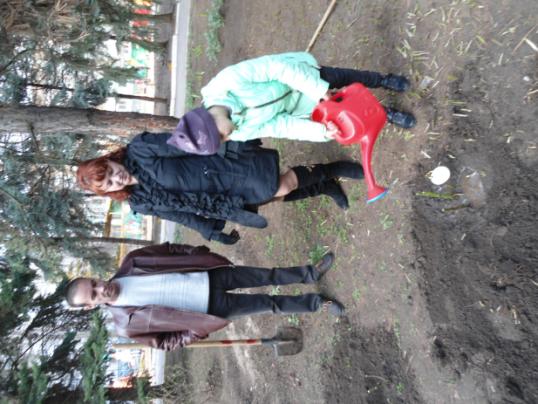 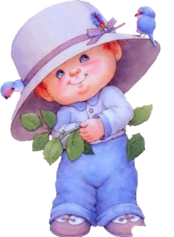 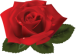 Воспитатели тоже не остались в стороне
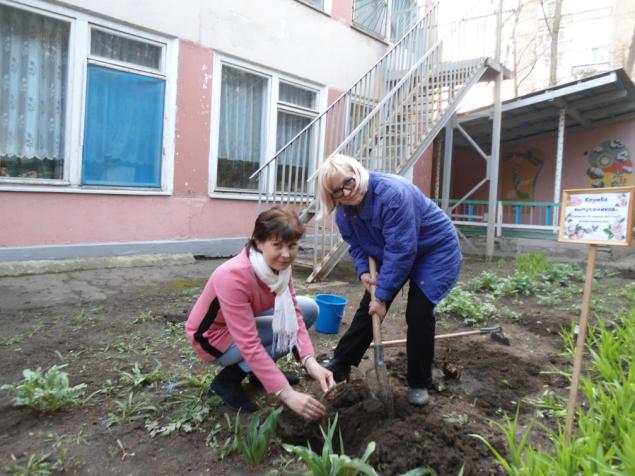 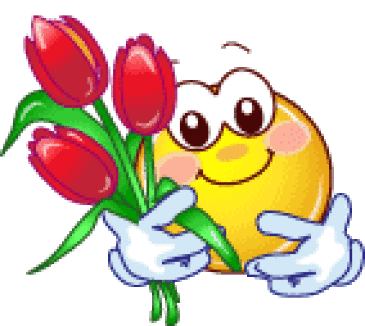 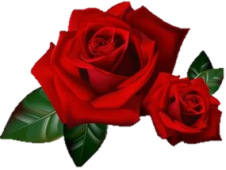 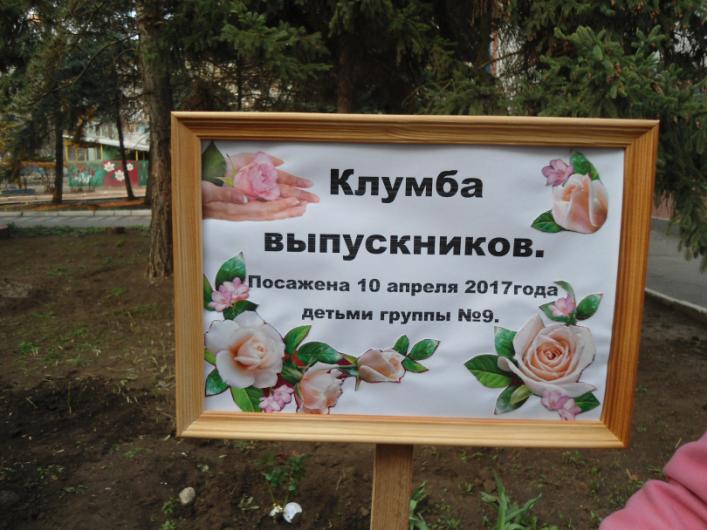 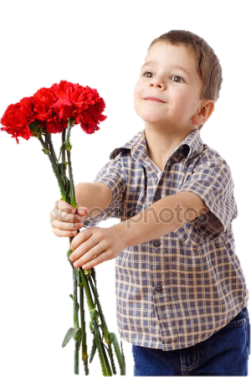 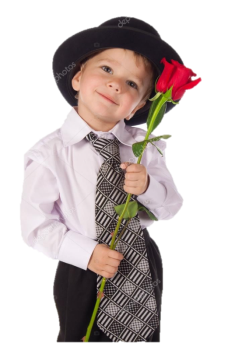 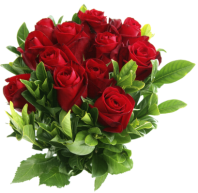